2020 CARES Act: tech kit partners
2020 CARES Act: unmet needs
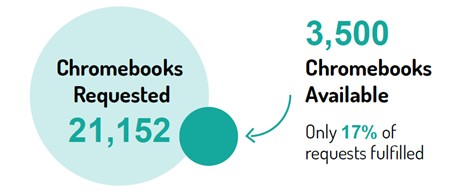 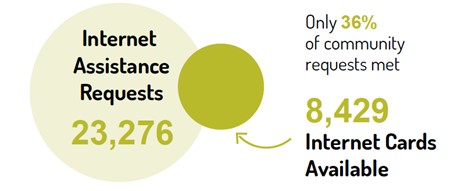 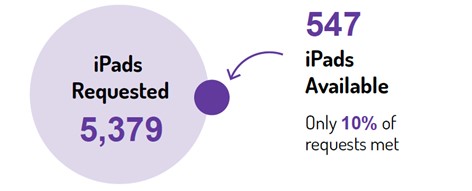 2021 phone and online surveys
survey results: priorities
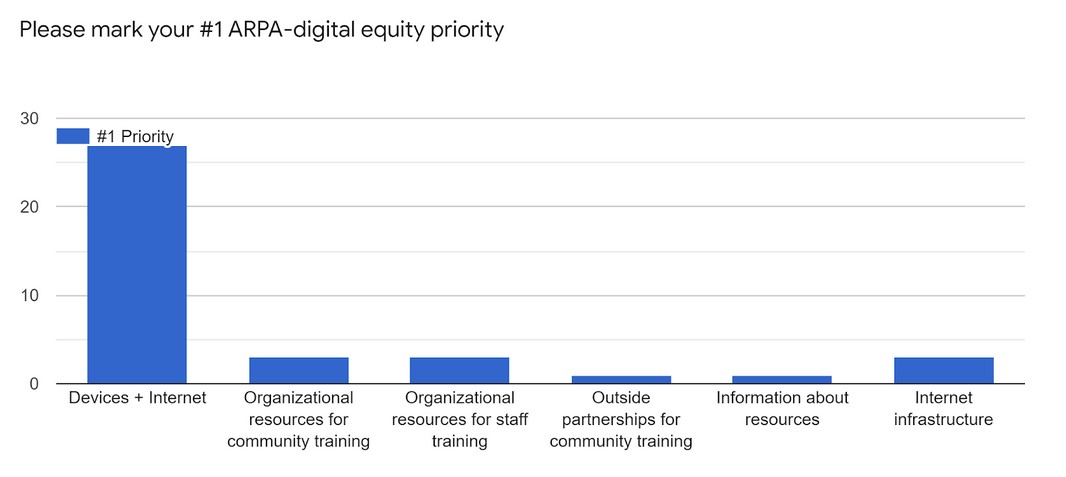